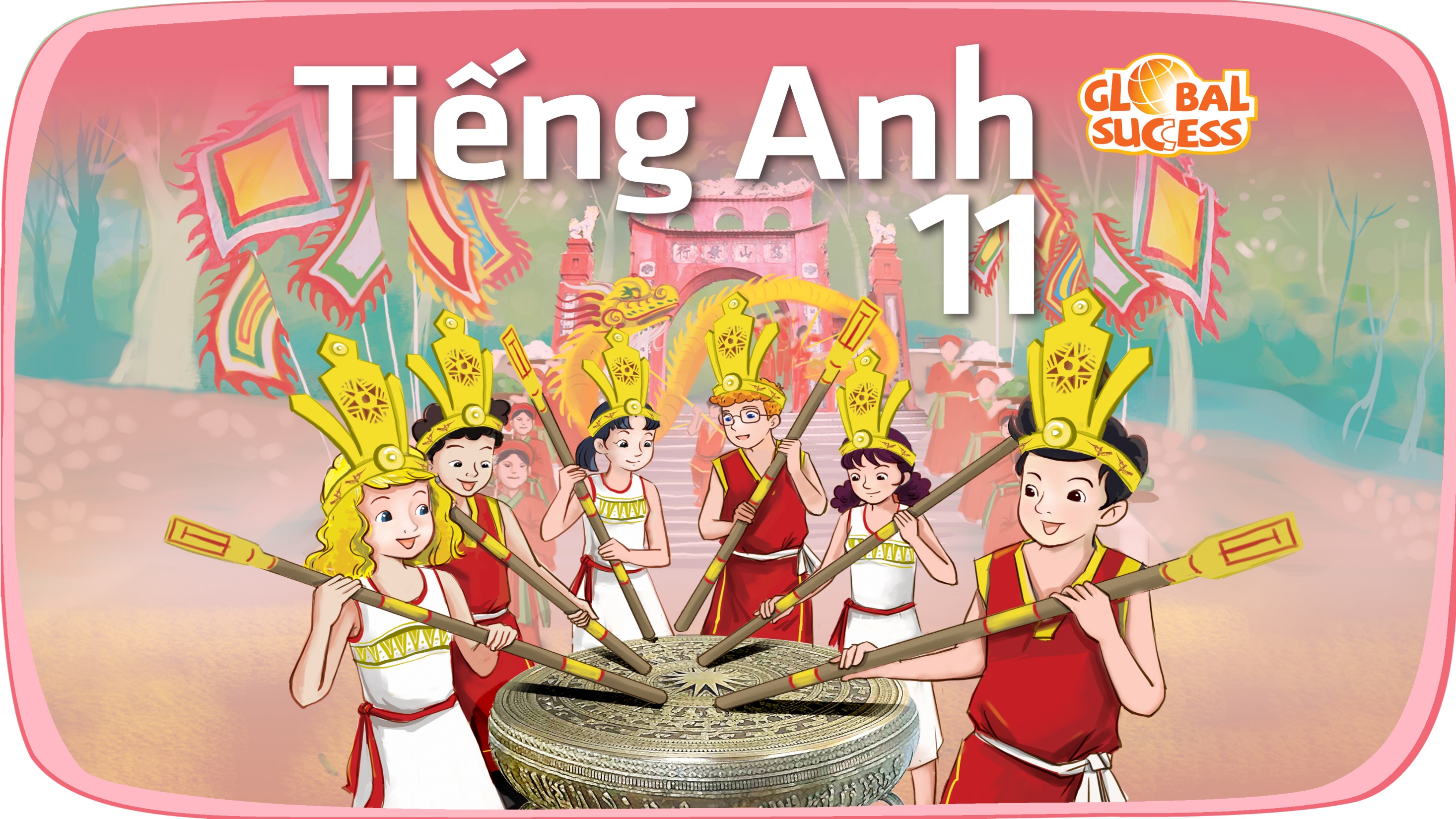 Unit
4
Asean and Viet Nam
FAMILY LIFE
Unit
READING
LESSON 3
ASEAN news
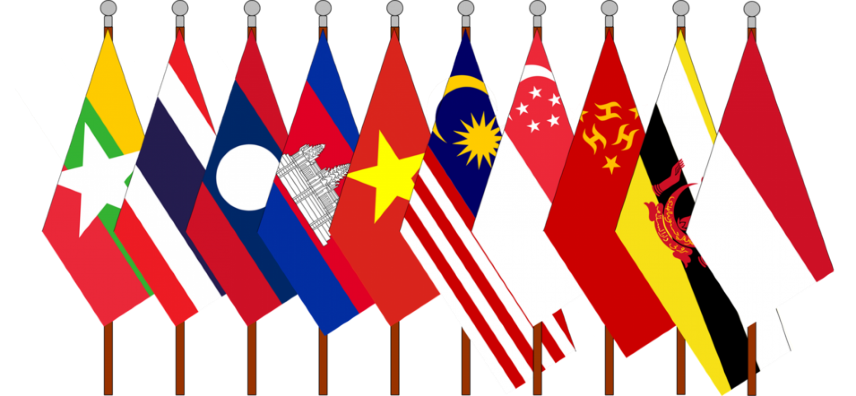 WARM-UP
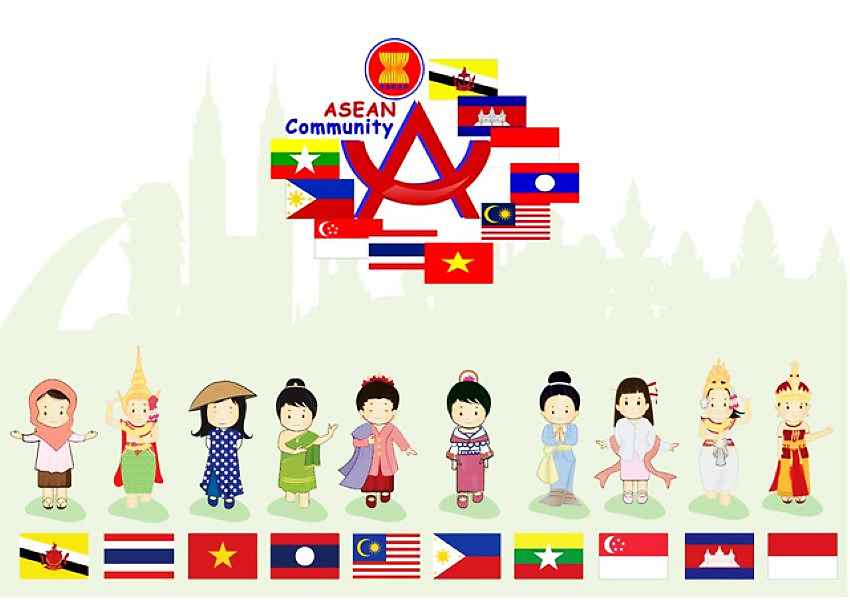 Labelling game
WARM-UP
Students work in 4 groups
There are some news headlines and some categories: Sport, Laws, Education, etc…
Raise your hands to get turns and choose the correct category for the headlines.
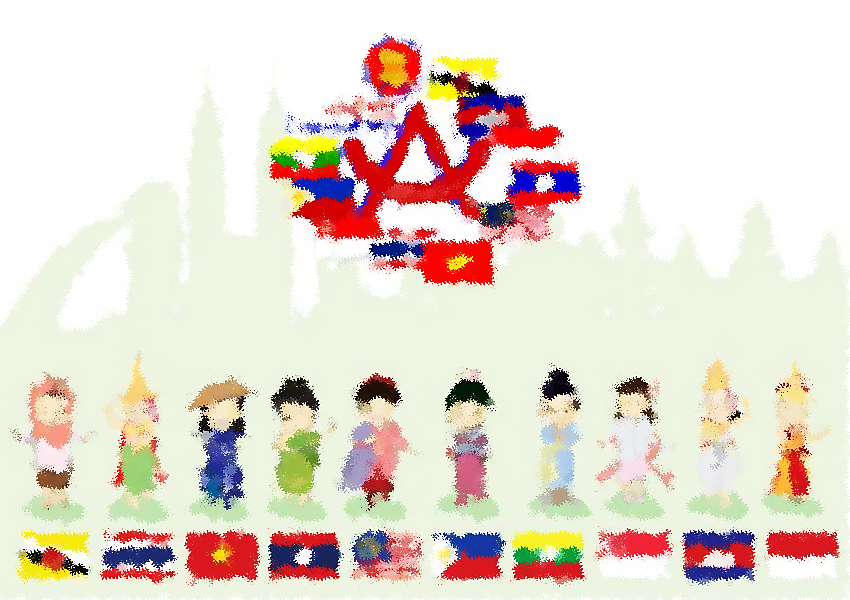 Choose the correct category for the headline.
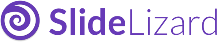 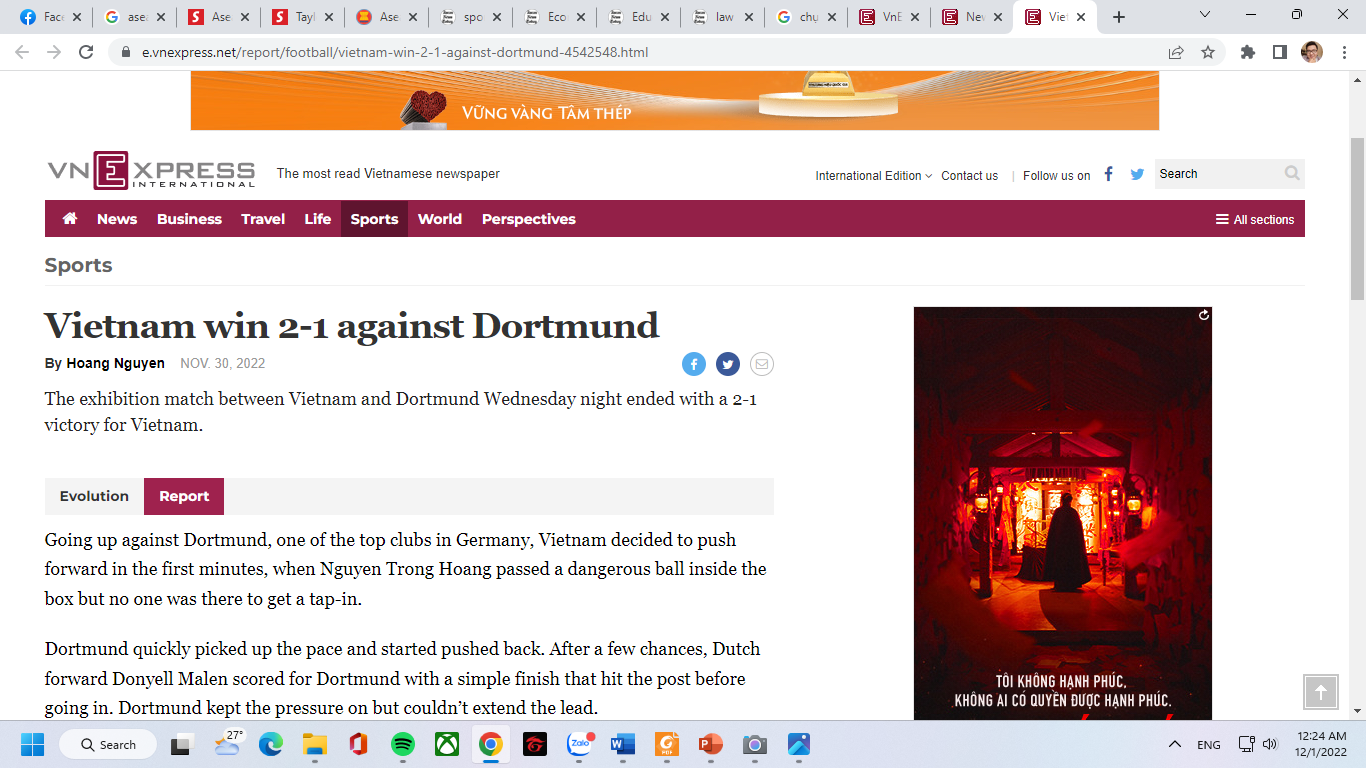 1
Economy
Food
Politics
Sport
Choose the correct category for the headline.
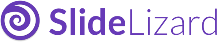 2
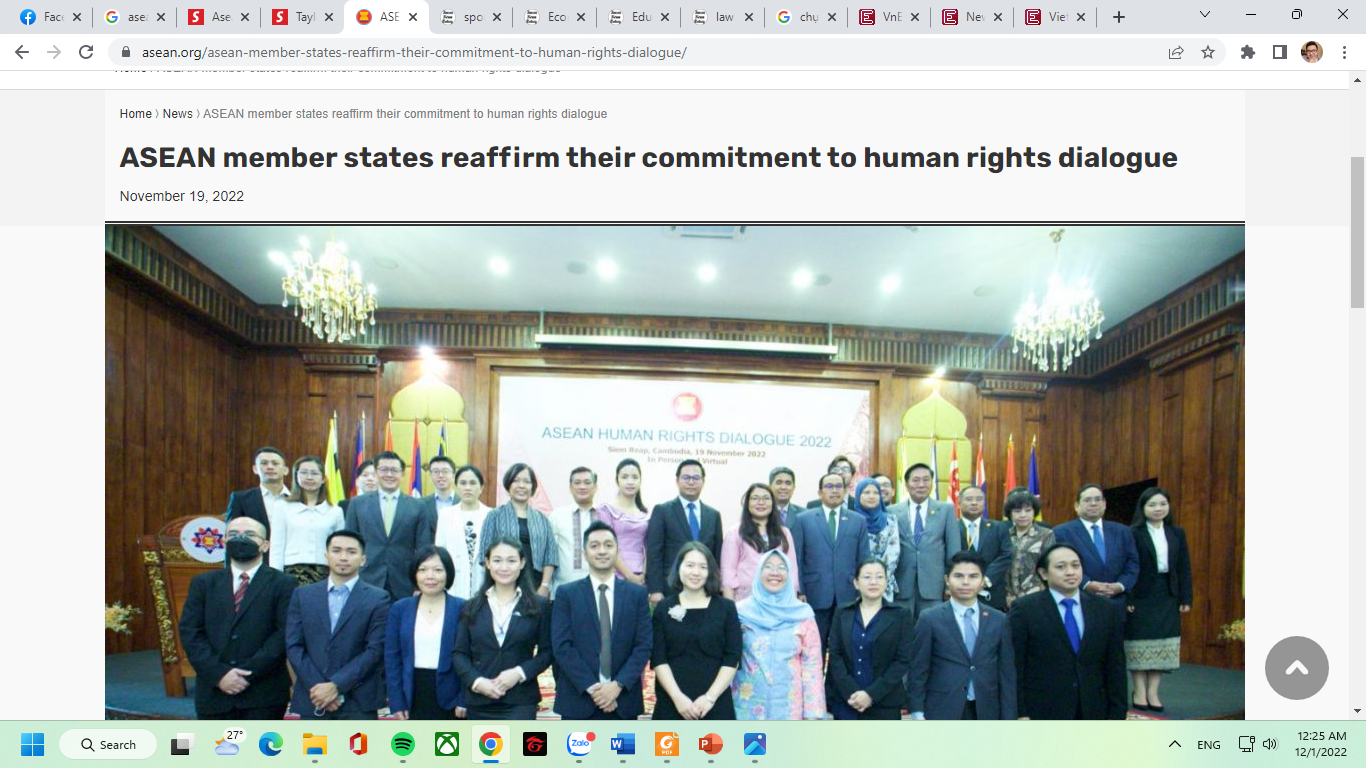 Economy
Food
Law
Sport
Choose the correct category for the headline.
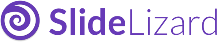 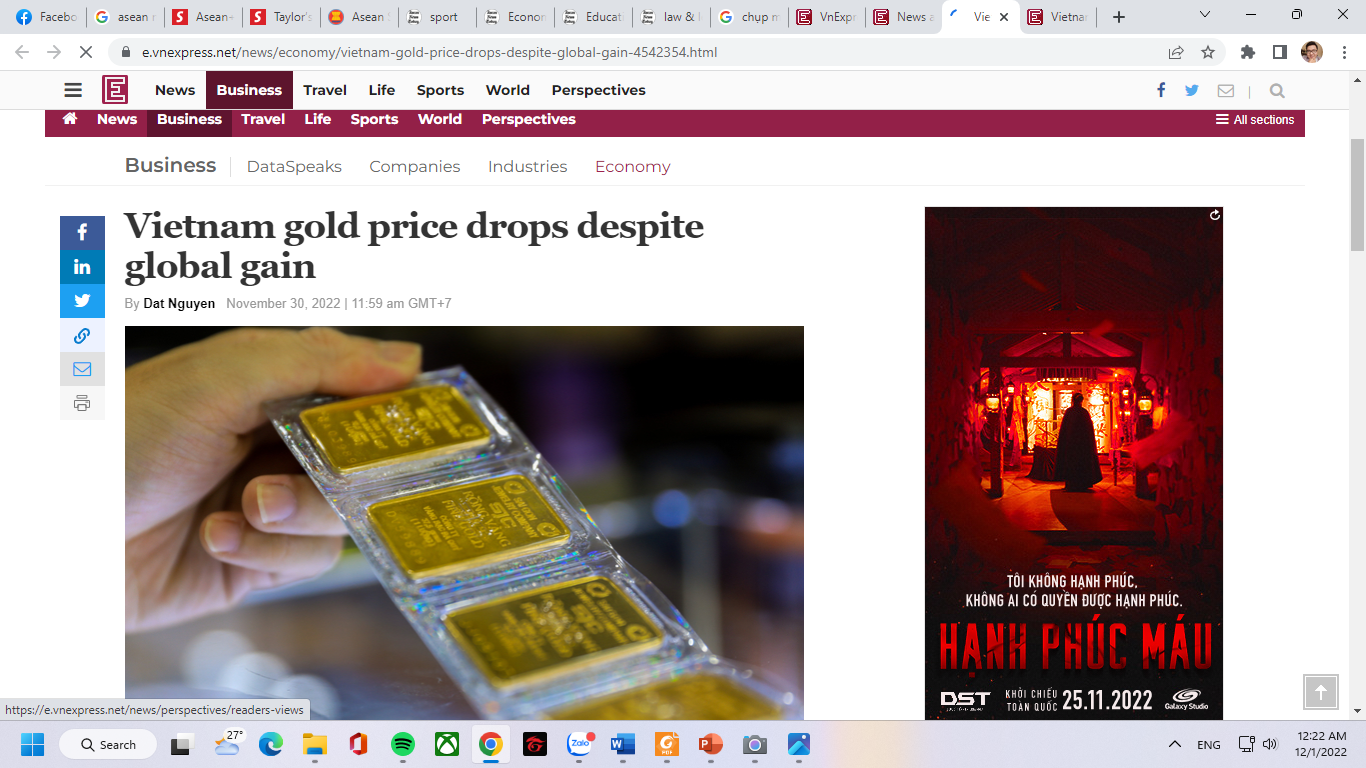 3
Economy
Food
Politics
Sport
Put the news headlines in the correct category
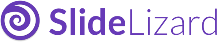 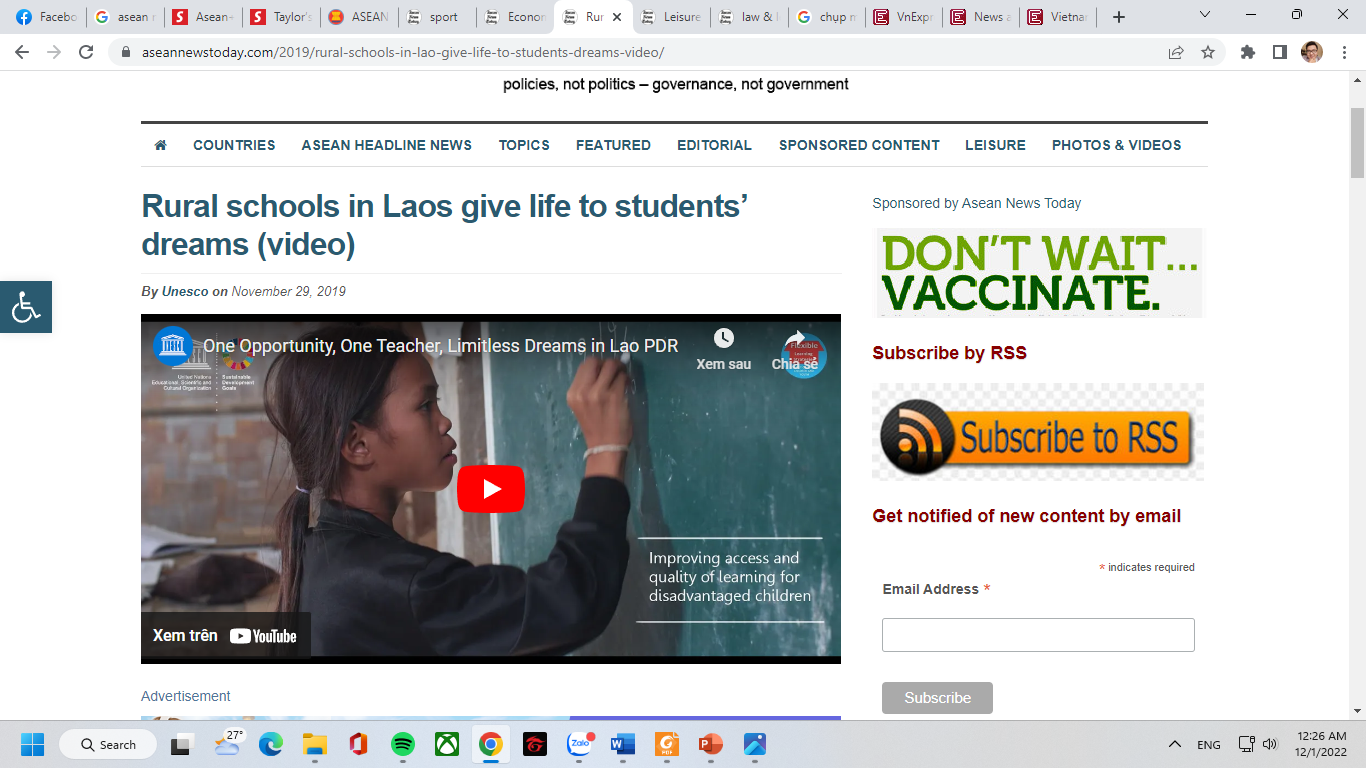 4
Economy
Education
Politics
Sport
Choose the correct category for the headline.
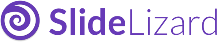 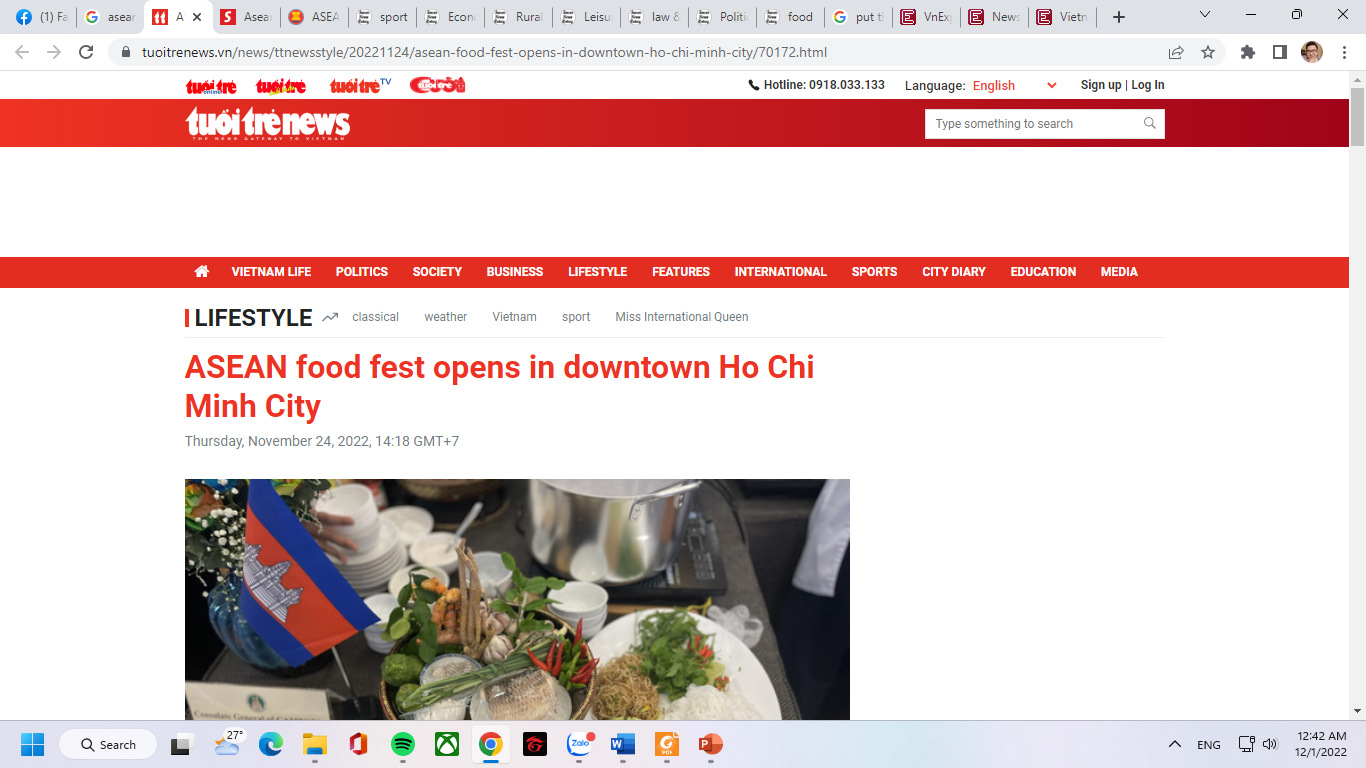 5
Economy
Food
Politics
Sport
Choose the correct category for the headline.
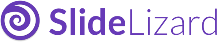 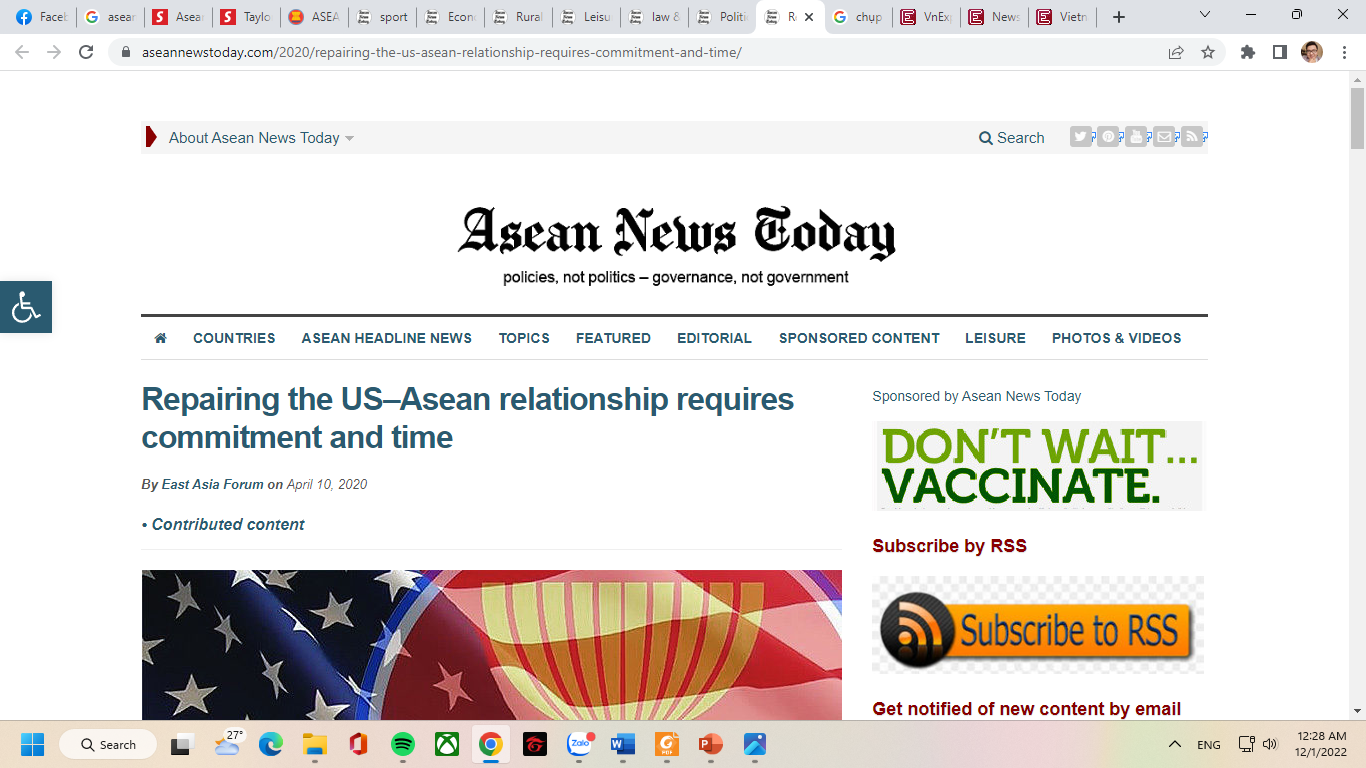 6
Economy
Education
Politics
Laws
PRE-READING
1
Work in pairs. Discuss the following questions.
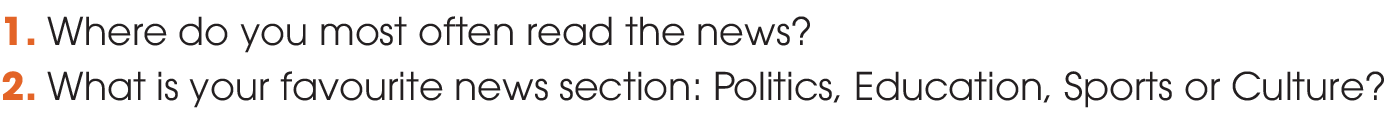 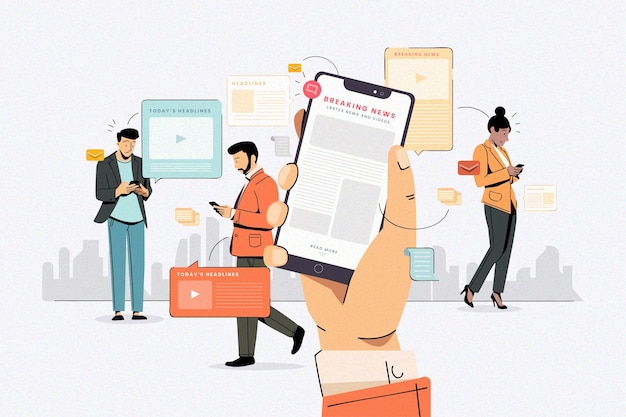 PRE-READING
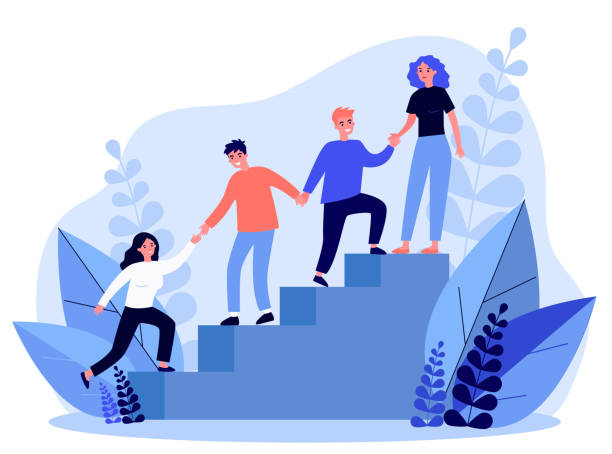 relation (n)
/rɪˈleɪʃən/
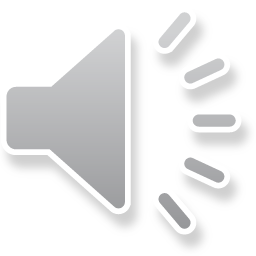 the connection between people, groups, organizations, or countries
PRE-READING
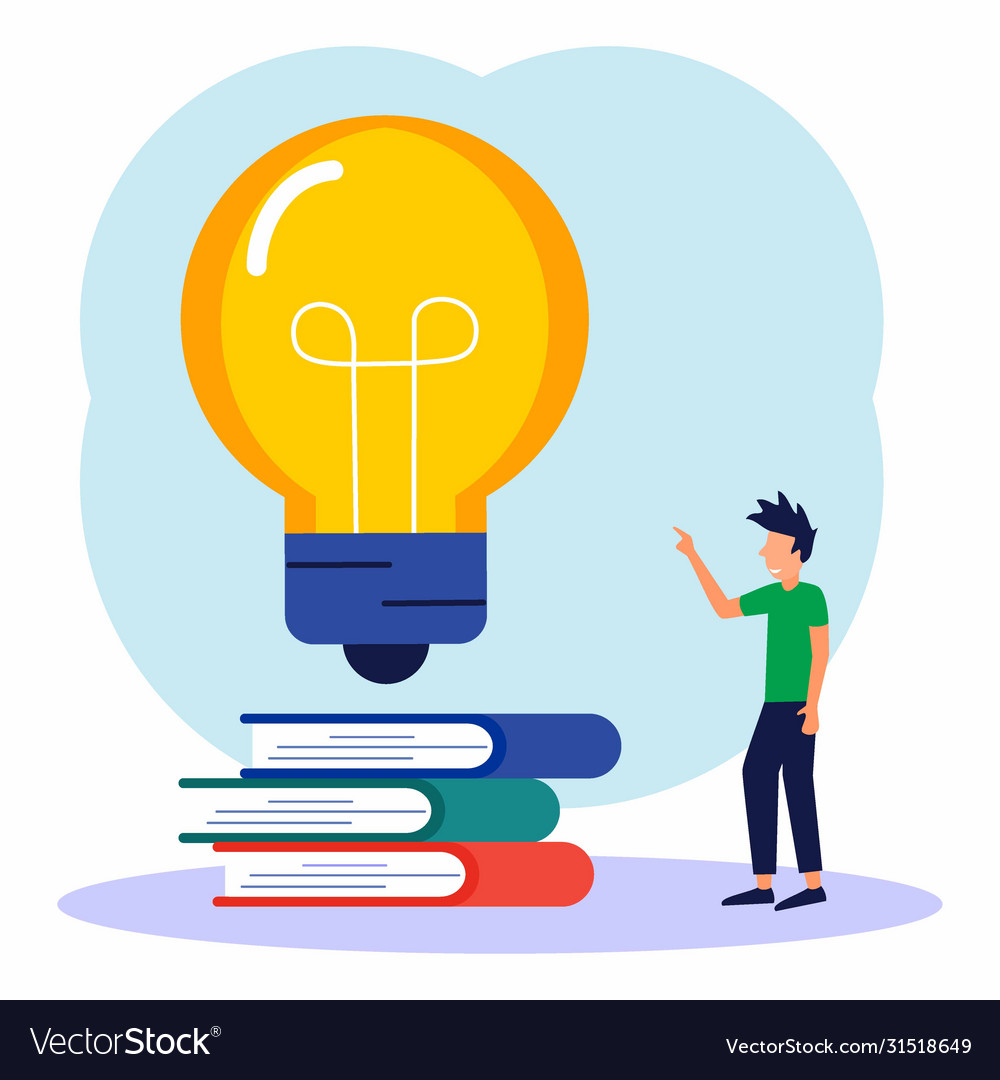 eye-opening (adj)
/ˈaɪˌəʊpənɪŋ/
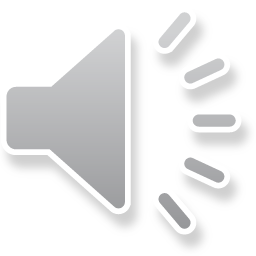 surprising, and teaching you new facts about life, people, etc.
PRE-READING
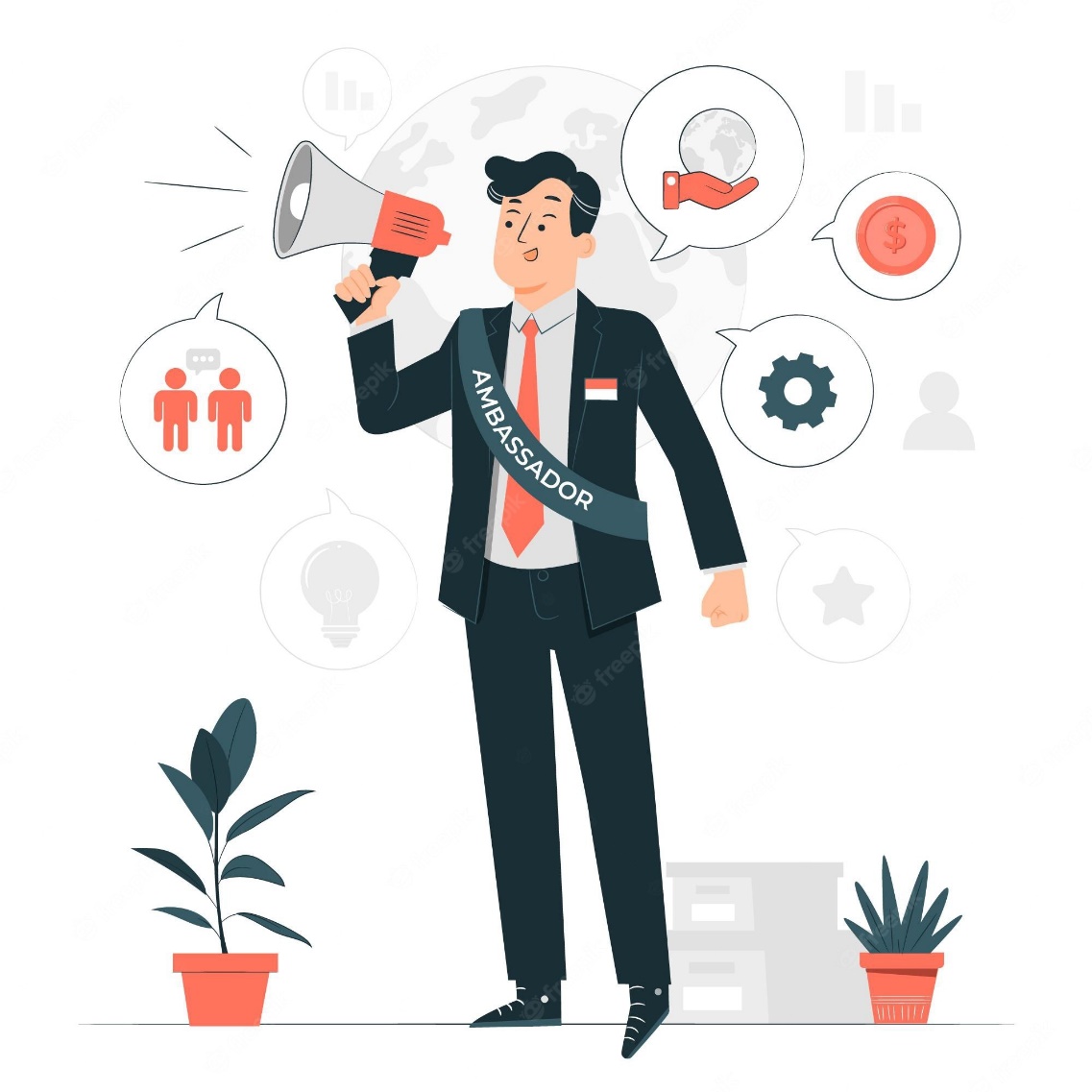 represent (v)
/ˌreprɪˈzent/
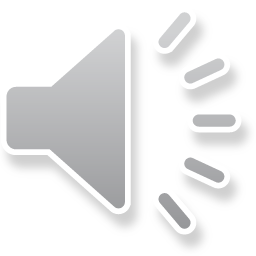 to speak, act, or be present officially for another person or people
PRE-READING
live stream (n)
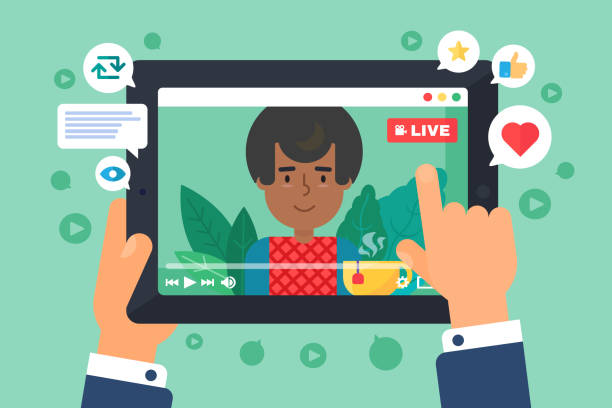 /ˈlaɪvstriːm/
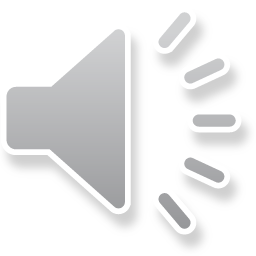 a broadcast of the video and sound of an event over the internet as it happens
WHILE-READING
2
Read the news items and choose the most suitable headline for each one.
A
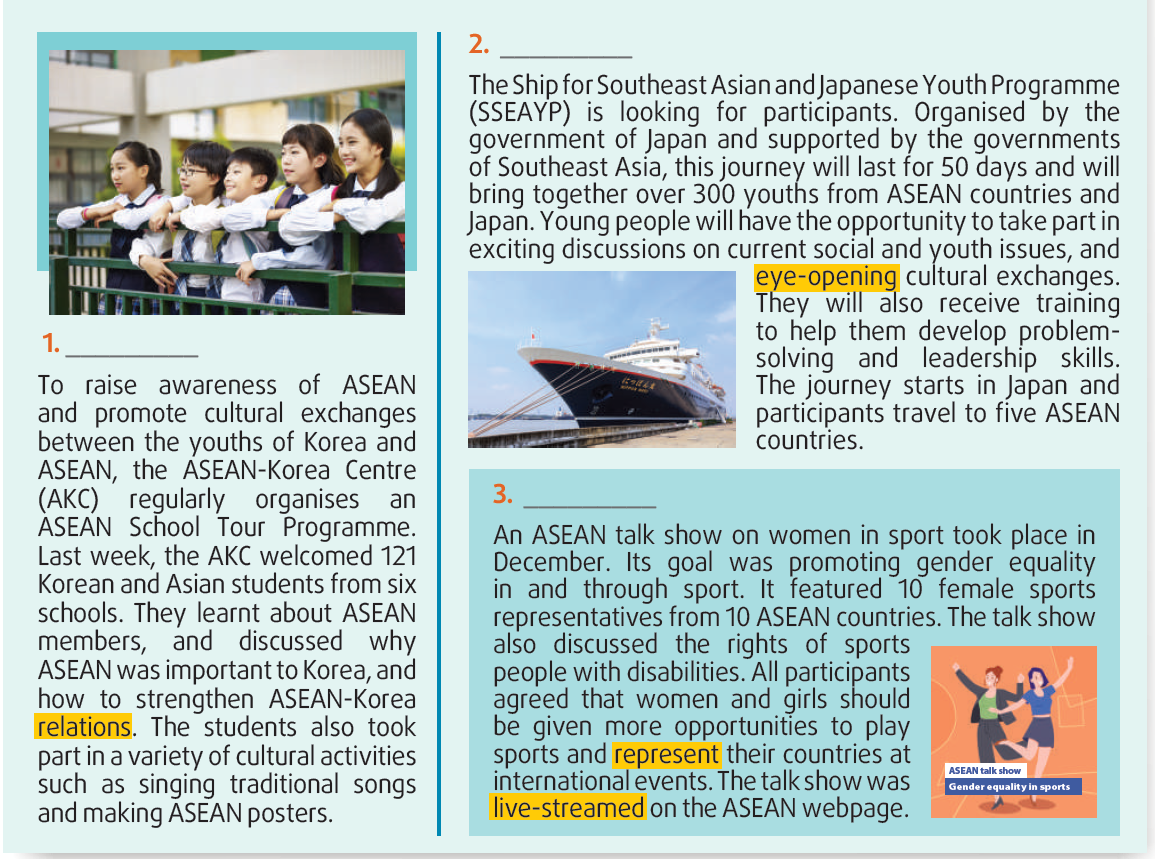 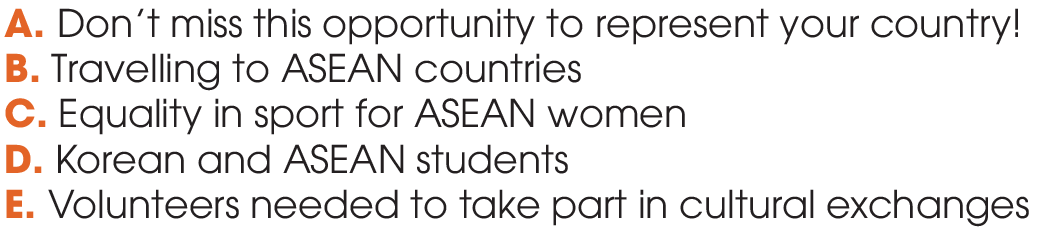 D
C
Answer key:
1. D	2. A	3. C
WHILE-READING
Read the news items again and match the highlighted words with their meanings.
3
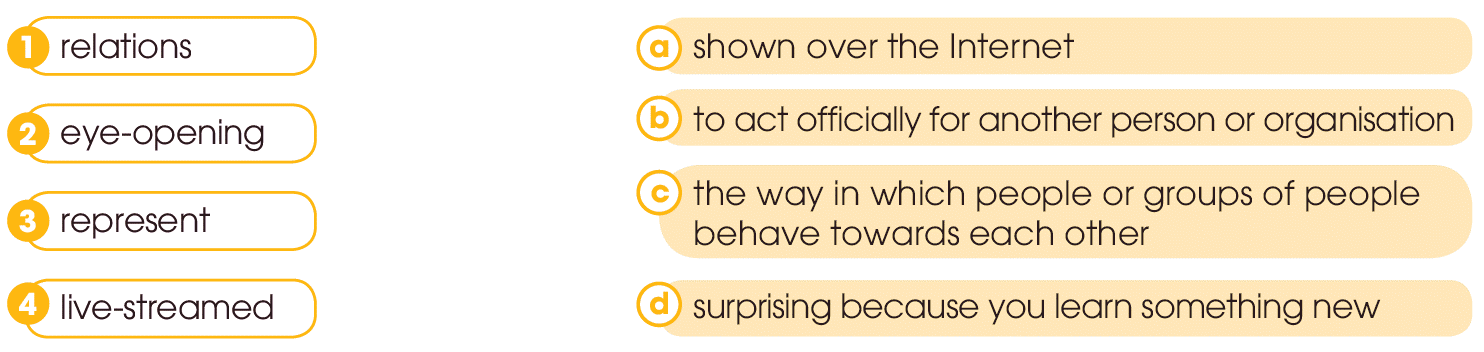 WHILE-READING
Read the news items again and answer each question below with no more than FOUR words and/or a number.
4
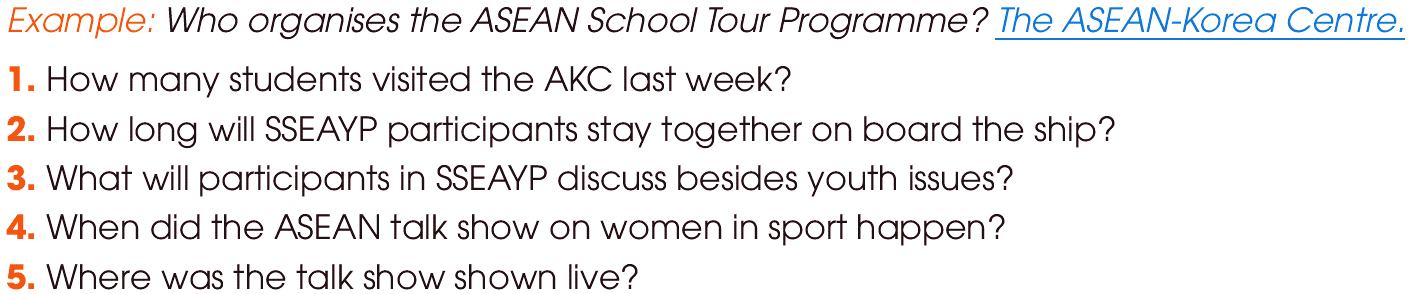 1. 121 (students)
2. 50 days
3. current social issues
4. (in) December
5. (on) the ASEAN webpage
ANSWER KEY
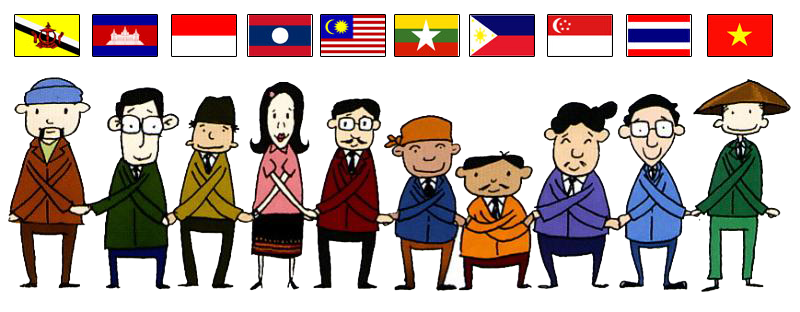 POST-READING
5
Work in groups. Discuss the following questions.
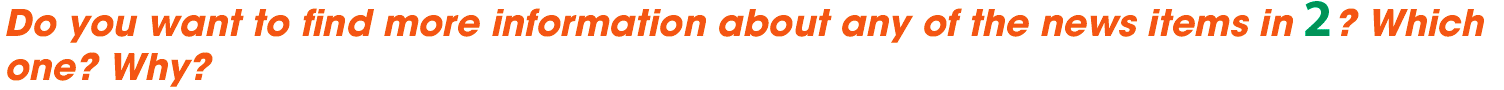 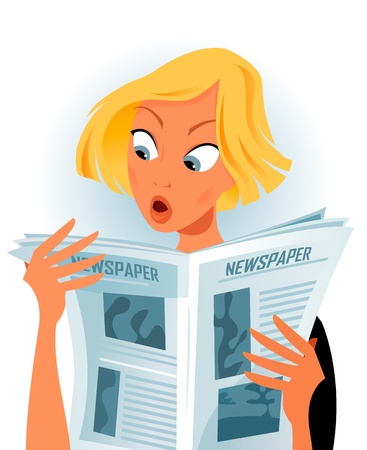 CONSOLIDATION
2
Homework
Do exercises in the workbook.
Prepare for Lesson 4 - Unit 4.
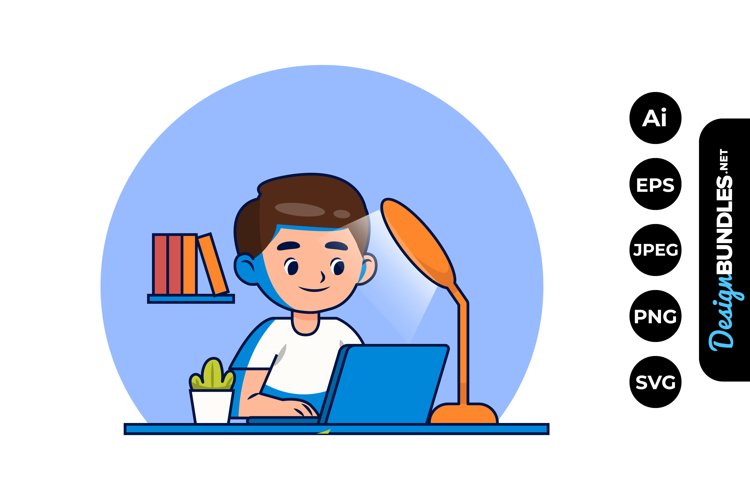 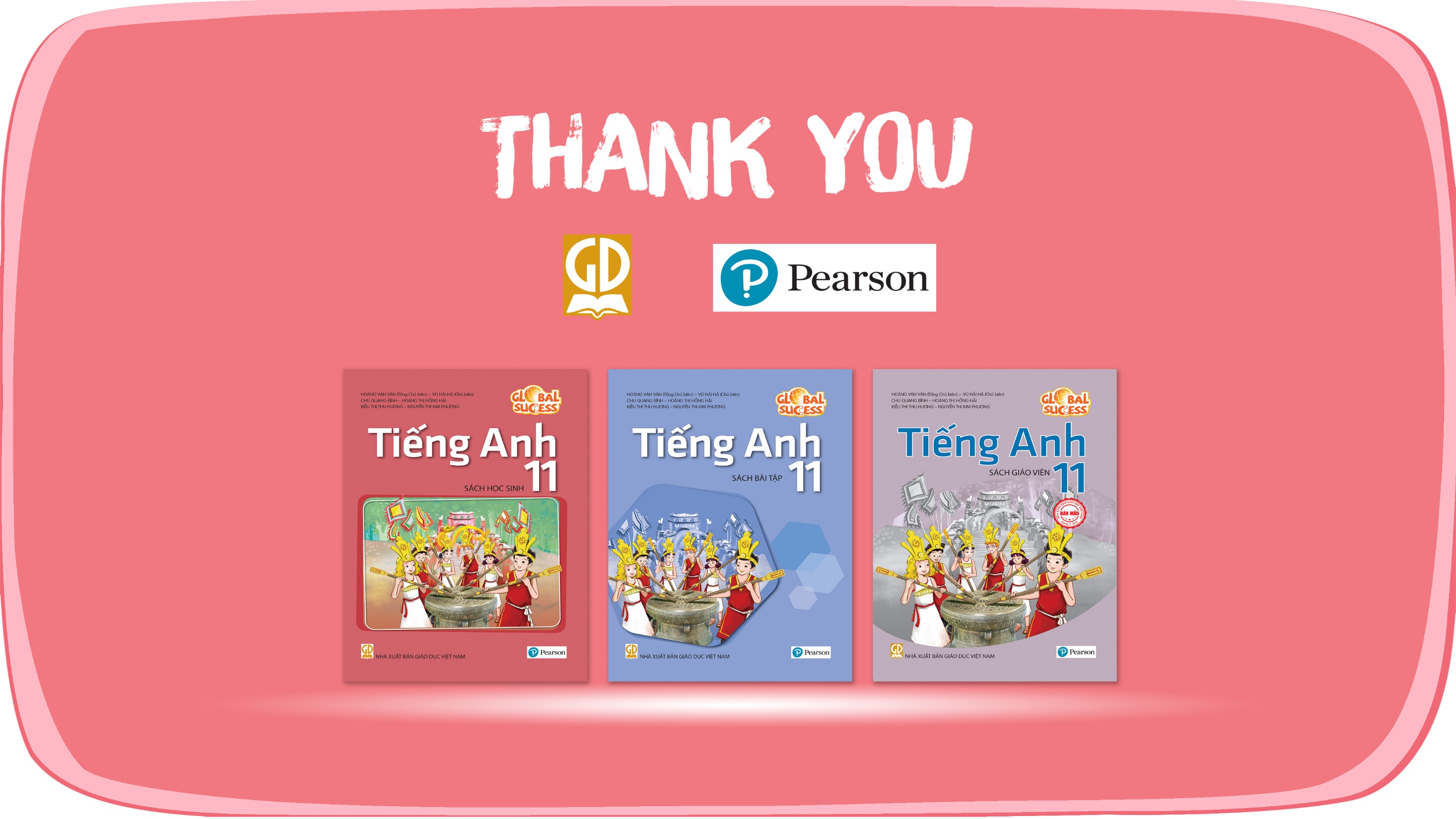 Website: hoclieu.vn
Fanpage: facebook.com/www.tienganhglobalsuccess.vn